god’s  remedy for  racial prejudice!
How do we stop divisive attitudes that foster hatred & bitterness?
Ephesians 2:11-13
Therefore, remember that formerly you who are Gentiles by birth and called “uncircumcised” by those who call themselves “the circumcision” (that done in the body by the hands of men) — remember that at that time you were separate from Christ, excluded from citizenship in Israel and foreigners to the covenants of the promise, without hope and without God in the world. But now in Christ Jesus you who once were far away have been brought near through the blood of Christ.
Ephesians 2:14-18
For he himself is our peace, who has made the two one and has destroyed the barrier, the dividing wall of hostility, by abolishing in his flesh the law with its commandments and regulations. His purpose was to create in himself one new man out of the two, thus making peace, and in this one body to reconcile both of them to God through the cross, by which he put to death their hostility. He came and preached peace to you who were far away and peace to those who were near. For through him we both have access to the Father by one Spirit.
Ephesians 2:19-22
Consequently, you are no longer foreigners and aliens, but fellow citizens with God’s people and members of God’s household, built on the foundation of the apostles and prophets, with Christ Jesus himself as the chief cornerstone. In him the whole building is joined together and rises to become a holy temple in the Lord. And in him you too are being built together to become a dwelling in which God lives by his Spirit.
I.  Sin Separates. - v11-13
II.  Sin Separates.
A. What are the phases of separation?
II.  Sin Separates.
A. What are the phases of separation?
	1. Separation from God.
Genesis 3:24 - After he drove the man out, he placed on the east side of the Garden of Eden cherubim and a flaming sword flashing back and forth to guard the way to the tree of life.
II.  Sin Separates.
A. What are the phases of separation?
	2. Separation of man from 	himself.
Genesis 3:10 - I heard you in the garden, and I was afraid because I was naked; so I hid.
II.  Sin Separates.
A. What are the phases of separation?
	3. Separation from nature.
Genesis 3:17 - To Adam he said, “Because you listened to your wife and ate from the tree about which I commanded you, ‘You must not eat of it,’ “Cursed is the ground because of you; through painful toil you will eat of it all the days of your life.”
II.  Sin Separates.
A. What are the phases of separation?
	4. Separation from life.
Genesis 3:2-3 & 5:5 - The woman said to the serpent, “We may eat fruit from the trees in the garden, but God did say, ‘You must not eat fruit from the tree that is in the middle of the garden, and you must not touch it, or you will die.’” . . . Adam lived 930 years, and then he died.
II.  Sin Separates.
A. What are the phases of separation?
	5. Separation from animals.
Genesis 9:2-3 - The fear and dread of you will fall upon all the beasts of the earth and all the birds of the air, upon every creature that moves along the ground, and upon all the fish of the sea; they are given into your hands. Everything that lives and moves will be food for you. Just as I gave you the green plants, I now give you everything.
II.  Sin Separates.
A. What are the phases of separation?
	6. Separation from his fellow 	man.
II.  Sin Separates.
A. What are the phases of separation?
	6. Separation from his fellow 	man.
Genesis 3:12 - The man said, “The woman you put here with me — she gave me some fruit from the tree, and I ate it.”
II.  Sin Separates.
A. What are the phases of separation?
	6. Separation from his fellow 	man.
Genesis 4:8 - Now Cain said to his brother Abel, “Let’s go out to the field.” And while they were in the field, Cain attacked his brother Abel and killed him.
II.  Sin Separates.
A. What are the phases of separation?
	6. Separation from his fellow 	man.

The Tower of Babel
Genesis 11:1-9
II.  Sin Separates.
A. What are the phases of separation?
	6. Separation from his fellow 	man.
Genesis 12:1, 4 - The LORD had said to Abram, “Leave your country, your people and your father’s household and go to the land I will show you . . . So Abram left, as the LORD had told him . . . Abram was seventy-five years old when he set out from Haran.
II.  Sin Separates.
B. Where is the racial prejudice in this passage?
II.  Sin Separates.
B. Where is the racial prejudice in this passage?
	1.  Separated by attitude.
II.  Sin Separates.
B. Where is the racial prejudice in this passage?
	2.  Separated by circumcision.
Therefore, remember that formerly you who are Gentiles by birth and called “uncircumcised” by those who call themselves “the circumcision” (that done in the body by the hands of men) . . . - v11
II.  Sin Separates.
B. Where is the racial prejudice in this passage?
	3.  Separated by “the dividing wall 	of hostility”.
For he himself is our peace, who has made the two one and has destroyed the barrier, the dividing wall of hostility . . . - v14
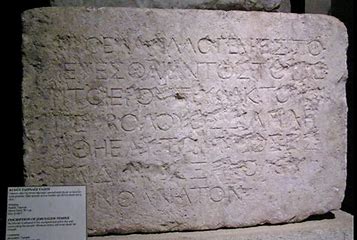 II.  Sin Separates.
B. Where is the racial prejudice in this passage?
	3.  Separated by “the dividing wall 	of hostility”.
“Let no one of any other nation come within the fence around the holy place or he will be responsible for his own death”.
Sign discovered in 1871
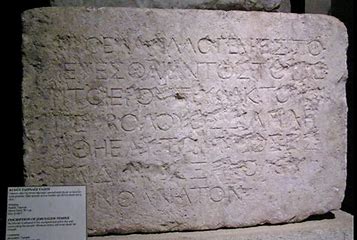 II.  Sin Separates.
B. Where is the racial prejudice in this passage?
	3.  Separated by “the dividing wall 	of hostility”.
Acts 21:28-29 - . . . He has brought Greeks into the temple area and defiled this holy place.” (They had previously seen Trophimus the Ephesian in the city with Paul and assumed that Paul had brought him into the temple area.)
II.  Sin Separates.
B. Where is the racial prejudice in this passage?
	4.  Separated by obedience to the 	Law of Moses.
. . . by abolishing in his flesh the law with its commandments and regulations. His purpose was to create in himself one new man out of the two, thus making peace . . . - v15
I.  Sin Separates. - v11-13
II.  Lord Jesus Reconciles & Unites.
		- v13-18
II.  Lord Jesus Reconciles & Unites.
A.  What did the Lord do to reconcile & unite us?
II.  Lord Jesus Reconciles & Unites.
A.  What did the Lord do to reconcile & unite us?
But now in Christ Jesus you who once were far away have been brought near through the blood of Christ. - v13
	1. Brought near * = (technical 	term), the process a Gentile 	goes through to become a Jew. 
* ἐγενήθητε ἐγγὺς
II.  Lord Jesus Reconciles & Unites.
A.  What did the Lord do to reconcile & unite us? Jewish Proselye Baptism
“The baptism was to be performed in the presence of three witnesses, ordinarily Sanhedrists (Yebam. 47 b), but in case of necessity others might act. The person to be baptized, having cut his hair and nails, undressed completely, made fresh profession of his faith before what were designated ‘the fathers of the baptism’ (our Godfathers, Kethub. 11 a; Erub. 15 a), and then immersed completely, so that every part of the body was touched by the water.”
II.  Lord Jesus Reconciles & Unites.
A.  What did the Lord do to reconcile & unite us? Jewish Proselye Baptism
The rite would, of course, be accompanied by exhortations and benedictions (Maimonides, Hilkh. Milah 3:4; Hilkh. Iss. Biah 14:6). Baptism was not to be administered at night, nor on a Sabbath or feast-day (Yebam. 46 b). Women were attended by those of their own sex, the Rabbis standing at the door outside.” 
Edersheim, A. (1896). The Life and Times of Jesus the Messiah (Vol. 2, pp. 745–746). New York: Longmans, Green, and Co.
II.  Lord Jesus Reconciles & Unites.
A.  What did the Lord do to reconcile & unite us?
For he himself is our peace, who has made the two one and has destroyed the barrier, the dividing wall of hostility, by abolishing in his flesh the law with its commandments and regulations. - v14-15
	2. He destroyed “the dividing 	wall of hostility”.
II.  Lord Jesus Reconciles & Unites.
A.  What did the Lord do to reconcile & unite us?
For he himself is our peace, who has made the two one and has destroyed the barrier, the dividing wall of hostility, by abolishing in his flesh the law with its commandments and regulations. - v14-15
	3. Abolished * = rendered in-	operative.
* καταργέω
II.  Lord Jesus Reconciles & Unites.
B.  What are the results?	
His purpose was to create in himself one new man out of the two, thus making peace . . .
		- v15
II.  Lord Jesus Reconciles & Unites.
B.  What are the results?	
His purpose was to create in himself one new man out of the two, thus making peace . . .
		- v15
	1.  New * = not “new” in time, but 	“new” of a different type.



* καινός
II.  Lord Jesus Reconciles & Unites.
B.  What are the results?	
His purpose was to create in himself one new man out of the two, thus making peace . . .
		- v15
	1.  New * = not “new” in time, but 	“new” of a different type.
II Corinthians 5:17 - Therefore, if anyone is in Christ, he is a new creation; the old has gone, the new has come.
* καινός
II.  Lord Jesus Reconciles & Unites.
B.  What are the results?	
His purpose was to create in himself one new man out of the two, thus making peace . . .
		- v15
	2. Hostility is replaced with 	peace.
II.  Lord Jesus Reconciles & Unites.
B.  What are the results?	
His purpose was to create in himself one new man out of the two, thus making peace . . .
		- v15
	3.  What are we given to approach 	the Father?
For through him we both have access to the Father by one Spirit. - v18
I.  Sin Separates. - v11-13
II.  Lord Jesus Reconciles & Unites.
		- v13-18
III. We Can Now Grow in Christ Together. - v19-22
II.  We Can Now Grow in Christ Together.
A.  How can we do this?
II.  We Can Now Grow in Christ Together.
A.  How can we do this?
Consequently, you are no longer foreigners and aliens, but fellow citizens with God’s people and members of God’s household
		- v19
	1.  By binding together as fellow 	citizens.
﻿
II.  We Can Now Grow in Christ Together.
A.  How can we do this?
Consequently, you are no longer foreigners and aliens, but fellow citizens with God’s people and members of God’s household
		- v19
	2. By appreciating our family 	relationships.
﻿
II.  We Can Now Grow in Christ Together.
A.  How can we do this?
﻿. . . built on the foundation of the apostles and prophets, with Christ Jesus himself as the chief cornerstone. In him the whole building is joined together and rises to become a holy temple in the Lord. And in him you too are being built together to become a dwelling in which God lives by his Spirit. - v20-22
	3.  By being fellow bricks in God’s 	Temple.
II.  We Can Now Grow in Christ Together.
B. The church needs to be like a symphony concert!
All of us are created in the
image of God!

Encourage & build one another up!

Let’s present to God a concert!